Chapter 12: States of Matter
12.1 Gases
The Kinetic-Molecular Theory
Structure and composition affect the physical properties of matter
About 1860, Ludwig Boltzmann and James Maxwell each proposed a model to explain the properties of gases: the kinetic-molecular theory
Describes the behavior of matter in terms of particles in motion
Makes assumptions about the size, motion, and energy of gas particles
Particle size
Gases consist of small particles that are separated from one another by empty space
Volume of particles is small compared to the volume of the empty space
There are no significant attractive or repulsive forces between particles
Particle motion
Gas particles are in constant, random motion
Particles move in a straight line until they collide with other particles or with the walls of their container
Collisions are elastic: no kinetic energy is lost
Energy is transferred between colliding particles
The total kinetic energy does not change
Particle energy
Two factors determine the kinetic energy of a particle: mass and velocity.
KE= ½ mv2 
In a sample of a single gas, all particles have the same mass, but all particles do not have the same velocity
Not all the same KE
Temperature is a measure of the average kinetic energy of the particles in a sample of matter
Explaining the Behavior of Gases
Low density
Density is mass per unit volume
Large amount of space exists between particles resulting in low density
Fewer particles in the same amount of volume
Compression and expansion
Reducing the volume: compression
Gases are compressible
Increasing the volume: expansion
The random motion of the particles fills the available space
Diffusion and effusion
Gas particles can flow easily past each other
The random motion of the gas particles causes the gases to mix until they are evenly distributed
Diffusion describes the movement of one material through another
Particles diffuse from areas of high concentration to low concentration
During effusion, a gas escapes through a tiny opening.
Thomas Graham designed experiments so that gases effused into a vacuum – space containing no matter.
Graham’s law of effusion states that the rate of effusion for a gas is inversely proportional to the square root of its molar mass.
Rate of effusion ∝ 1/√molar mass
The rate of diffusion depends mainly on the mass of the particles involved
Lighter particles move more rapidly
Using Graham’s law, you can set up a proportion to compare the diffusion rates for two gases:
RateA =     molar massB 
    RateB        molar massA
Gas Pressure
Pressure is force per unit area.
Gas particles exert pressure when they collide with the walls of their container
Small mass = small pressure exerted by each particle
The large amount of particles results in a substantial pressure
Particles in air move in every direction and exert pressure in all directions.
This pressure is called atmospheric pressure, or air pressure
Varies at different points on Earth
Atmospheric pressure is approximately 1 kilogram per square centimeter at sea level
Measuring air pressure
Evangelista Torricelli
Hypothesized that the height of a column of liquid would vary with the density of the liquid
Invented the barometer: an instrument used to measure atmospheric pressure
Height of mercury = 760 mm at sea level
Determined by gravity and air pressure
Changes in air temperature or humidity cause air pressure to vary
A manometer is an instrument used to measure gas pressure in a closed container
Flask connected to a U-tube that contains mercury
The difference in height of the mercury in the two arms is used to calculate the pressure of the gas in the flask
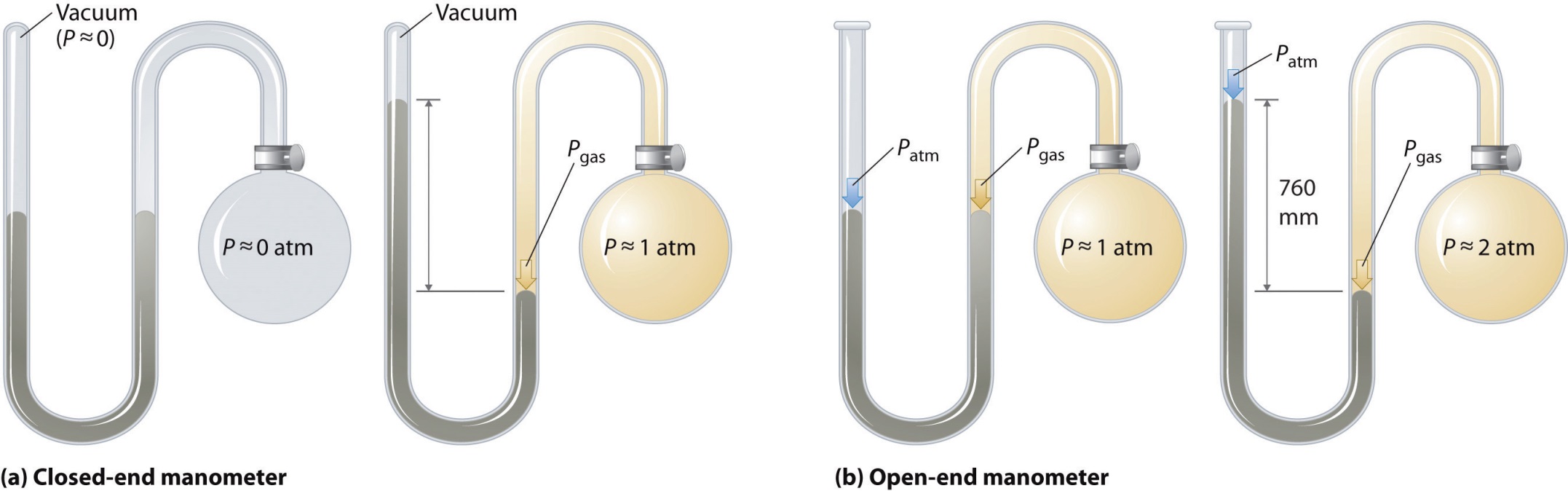 Units of pressure
The SI unit of pressure is the pascal (Pa)
One pascal is equal to a force of one newton per square meter
Air pressure is often reported in a unit called an atmosphere (1 atm)
One atmosphere is equal to 101.3 kilopascals (kPa)
Dalton’s law of partial pressures
States that the total pressure of a mixture of gases is equal to the sum of the pressures of all the gases in the mixture
The portion of the total pressure contributed by a single gas is called its partial pressure
Depends on the number of moles of gas, the size of the container, and the temperature of the mixture
At a given temperature and pressure, the partial pressure of 1 mol of any gas is the same
Equation:
Ptotal = P1 + P2 + P3 + … Pn 
Partial pressures can be used to determine the amount of gas produced by a reaction
The partial pressure of gases at the same temperature are related to their concentration
12.2 Forces of Attraction
Intermolecular Forces
The attractive forces that hold particles together in ionic, covalent, and metallic bonds are called intramolecular forces
“within” particles
Intermolecular forces hold together identical particles, or two different types of particles
“between” particles
Intermolecular forces are weaker than intramolecular forces
Dispersion forces
Weak forces that result from temporary shifts in the density of electrons in electron clouds
Sometimes called London forces
Electrons in the electron cloud are in constant motion
When the electron density around a nucleus is, for a moment, greater in one region of the cloud a temporary dipole forms.
Exist between all particles
Weak for small particles
Increasing effect as the number of electrons involved increases
The only forces between nonpolar molecules
Dipole-dipole forces
Polar molecules contain permanent dipoles
Regions that are always partially negative or partially positive
Attractions between oppositely charged regions of polar molecules are called dipole-dipole forces
Neighboring polar molecules orient themselves so that oppositely charged regions align
Stronger than dispersion forces only for small polar molecules with large dipoles
For many polar molecules, dispersion forces dominate dipole-dipole forces
Hydrogen bonds
A dipole-dipole attraction that occurs between molecules containing a hydrogen atom bonded to a small , highly electronegative atom with at least one lone electron pair
Hydrogen bonded to either fluorine, oxygen, or nitrogen
Dominate both dispersion forces and dipole-dipole forces
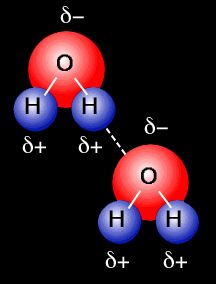 12.3 Liquids and Solids
Liquids
A liquid can take the shape of its container but its volume is fixed 
Individual particles do not have fixed positions in the liquid
Forces of attraction between particles in the liquid limit their range of motion so that the particles remain closely packed in a fixed volume.
Density and compression
The density of a liquid is much greater than that of its vapor at the same conditions
The higher density of liquids is due to the intermolecular forces that hold particles together
Liquids re considered incompressible in many applications
An enormous amount of pressure needed to reduce the volume of a liquid by a very small amount because liquid particles are already tightly packed
Fluidity
Gases and liquids are classified as fluids because they can flow and diffuse
Liquids diffuse more slowly than gases at the same conditions
Less fluid
Viscosity
A measure of the resistance of a liquid to flow
The particles in a liquid are close enough for attractive forces to slow their movement as they flow past one another
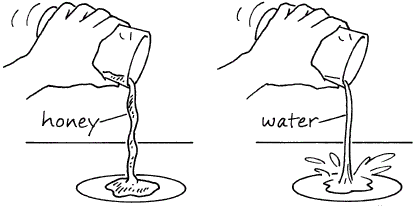 Determined by:
Type of intermolecular forces
The stronger the intermolecular attractive forces, the higher the viscosity
Size and shape of the particles
More massive particles have higher viscosity
Molecules with long chains have a higher viscosity than shorter, more compact molecules
Temperature
Viscosity decreases with temperature
Added kinetic energy makes it easier for the molecules to overcome intermolecular forces
Surface tension
Intermolecular forces do not have an equal effect on all particles in a liquid
For particles at the surface of the liquid there are no attractions from above to balance the attractions from below – net attractive force pulling down
The energy required to increase the surface area of a liquid by a given amount is called surface tension
A measure of the inward pull by particles in the interior
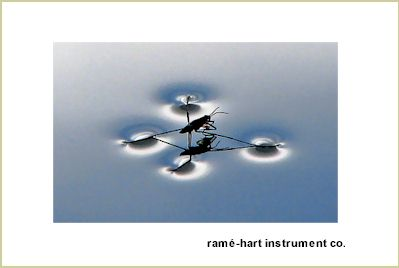 The stronger the attractions between particles, the greater the surface tension
Soaps and detergents decrease the surface tension of water by disrupting the hydrogen bonds between water molecules
Compounds that lower the surface tension of water are called surface-active agents or surfactants
Cohesion and Adhesion
When water is placed in a narrow container the surface of the water is not straight
The surface forms a concave meniscus: it dips at the center
Two types of forces at work
Cohesion: force of attraction between identical molecules
Adhesion: force of attraction between molecules that are different
Adhesive forces between water molecules and silicon dioxide in glass are greater than the cohesive forces between water molecules, the water rises along the inner walls of the cylinder
If the cylinder is extremely narrow, a thin film of water will be drawn upward
Narrow tubes are called capillary tubes
This movement of liquid is called capillary action
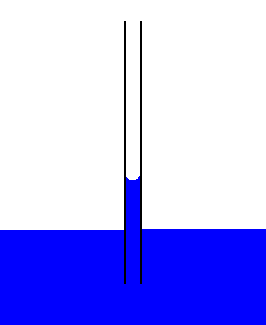 Solids
The particles of a solid are in constant motion
Strong attractive forces acting between particles in a solid limit the motion of the particles to vibrations
Density of solids
In general, the particles in a solid are more closely packed than those in a liquid: more dense
The solid form of a material most always sinks in the liquid form
Around a 10% difference
Crystalline solids
A solid whose atoms, ions, or molecules are arranged in an orderly, geometric structure
The locations of particles in a crystalline solid can be represented as points on a framework called a crystal lattice
A unit cell is the smallest arrangement of atoms in a crystal lattice that has the same symmetry as the whole crystal
Small representative part of the whole
Crystal shapes differ because the surfaces, or faces, of unit cells do not always meet at right angles, and the edges of the faces vary in length
Classified into five categories based on the types of particles they contain and how those particles are bonded together: atomic solids, molecular solids, covalent network solids, ionic solids, and metallic solids.
Molecular solids
Molecules held together by dispersion forces, dipole-dipole forces, or hydrogen bonds
Most not solids at room temperature
Poor conductors of heat and electricity
Covalent network solids
Atoms that can form multiple covalent bonds are able to form covalent network solids
An element that exists in different forms at the same state is called an allotrope
Ionic solids
Each ion in an ionic solid is surrounded by ions of opposite charge
The type of ions and the ratio of ions determine the structure of the lattice and the shape of the crystal
High melting point and hardness
Strong but brittle
Metallic solids
Positive metal ions surrounded by a sea of mobile electrons
Wide range of physical properties
Malleable and ductile
Good conductors of heat and electricity
Amorphous solids
Particles are not arranged in a regular, repeating pattern
Does not contain crystals
“without shape”
Often forms when a molten material cools too quickly to allow enough time for crystals to form
Ex: glass, rubber, plastic
12.4 Phase Changes
Phase Changes that Require Energy
States of a substance are referred to as phases when they coexist as physically distinct parts of a mixture
Heat is the transfer of energy from an object at a higher temperature to an object at a lower temperature
Melting
The phase change from solid to liquid
The energy absorbed by the ice is not used to raise the temperature but instead disrupts the hydrogen bonds holding the water molecules together in the ice crystal so that molecules move apart and enter the liquid stage.
The amount of energy required to melt one mole of a solid depends on the strength of the forces keeping the particles together in the solid
The melting point of a crystalline solid is the temperature at which the forces holding its crystal lattices together are broken and it becomes a liquid
Vaporization
The process by which a liquid changes to a gas or vapor
For a substance that is ordinarily a liquid at room temperature, the gas phase is called a vapor
When vaporization occurs only at the surface of a liquid, the process is called evaporation
The pressure exerted by a vapor over a liquid is called vapor pressure
The temperature at which the vapor pressure of a liquid equals the external or atmospheric pressure is called the boiling point
Molecules throughout the liquid have enough energy to vaporize
Sublimation
The process by which a solid changes directly to a gas without first becoming a liquid
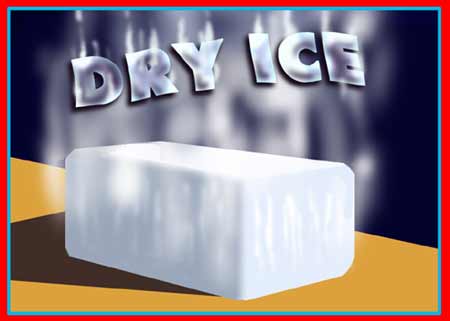 Phase Changes that Release Energy
As heat is removed, molecules lose kinetic energy and their velocity decreases
More likely to form bonds with other molecules 
When bonds are formed, energy is released
Freezing
As molecules lose kinetic energy and their velocity decreases they are less likely to flow past one another
Reverse of melting
The freezing point is the temperature at which a liquid is converted into a crystalline solid
Condensation
The process by which a gas or a vapor becomes a liquid
Reverse of vaporization
Always involves the transfer of thermal energy
Deposition
The process by which a substance changes from a gas or vapor to a solid without first becoming a liquid
Reverse of sublimation
Snowflakes form this way
Phase Diagrams
There are two variables that combine to control the phase of a substance: temperature and pressure
A phase diagram is a graph of pressure verses temperature that shows in which phase a substance exists under different conditions of temperature and pressure
For water, there are three regions representing the solid, liquid, and gas phases
Separated by curves that  represent where two phases can coexist 
The triple point is the point on a phase diagram that represents the temperature and pressure at which three phases of a substance can coexist
All six phase changes occur here
The critical point indicates the critical pressure and temperature above which the substance cannot exist as a liquid
The phase diagram for each substance is different
“Normal” pressure is equal to 1atm
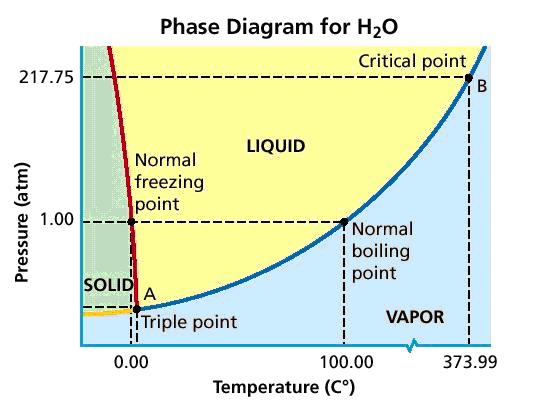